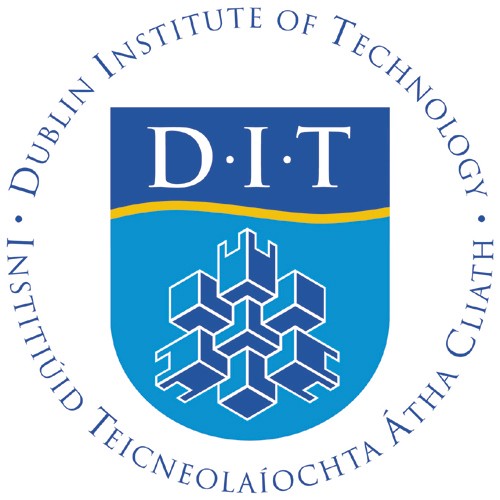 Transformation
Transformation
Students are given text in one format and are asked to present it in another. For example a paper could be turned into a newspaper report, or a set of instructions could be turned into a statement about how the device works and when it would be useful. A chronological account could be reformulated under given, non-chronological headings etc.